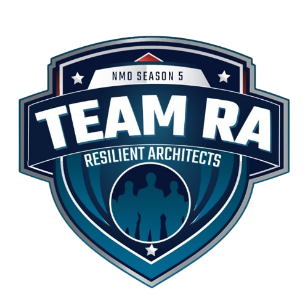 Expansion Strategy for SELCO India
Team Resilient Architects:
Piyush Mehta: Head of Leadership Department
Riya Jolly: Head of Human Resource Management Department
Mohammad Suhail: Head of Financial Management Department 
Aditya Sonawane: Head of Marketing Management Department
Astha Singh: Head of IT & BA Management Department
TABLE OF CONTENTS
01
02
03
Case 
Description
Current Industry Scenario
Product Line Expansion
07
Suggestions
For Departments
04
05
06
Sales Network
Expansion
Energy Service 
Center Expansion
Proposed 
Expansion Plans
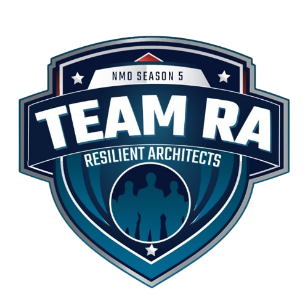 01
Case Description: SELCO India
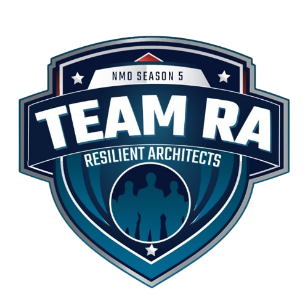 Case DescriptionSELCO India: Empowering Rural CommunitiesBridging the Energy Gap
SELCO India, a pioneer in rural energy solutions
Mission: Providing solar electricity to underserved communities
Innovative approach, customized solutions for diverse customer segments
Strong partnerships with banks and microfinance institutions
Despite these commendable strategies and initiatives, SELCO's impact is still limited
Over two decades, the company has been able to reach approximately 450,000 households
SELCO must embark on a journey of geographical expansion and broaden its range of offerings
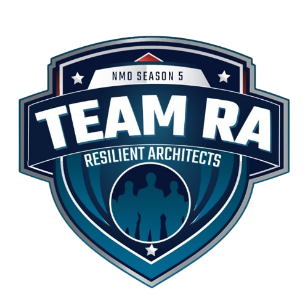 Goals of Expansion
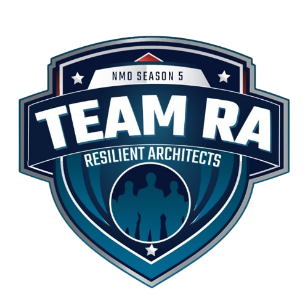 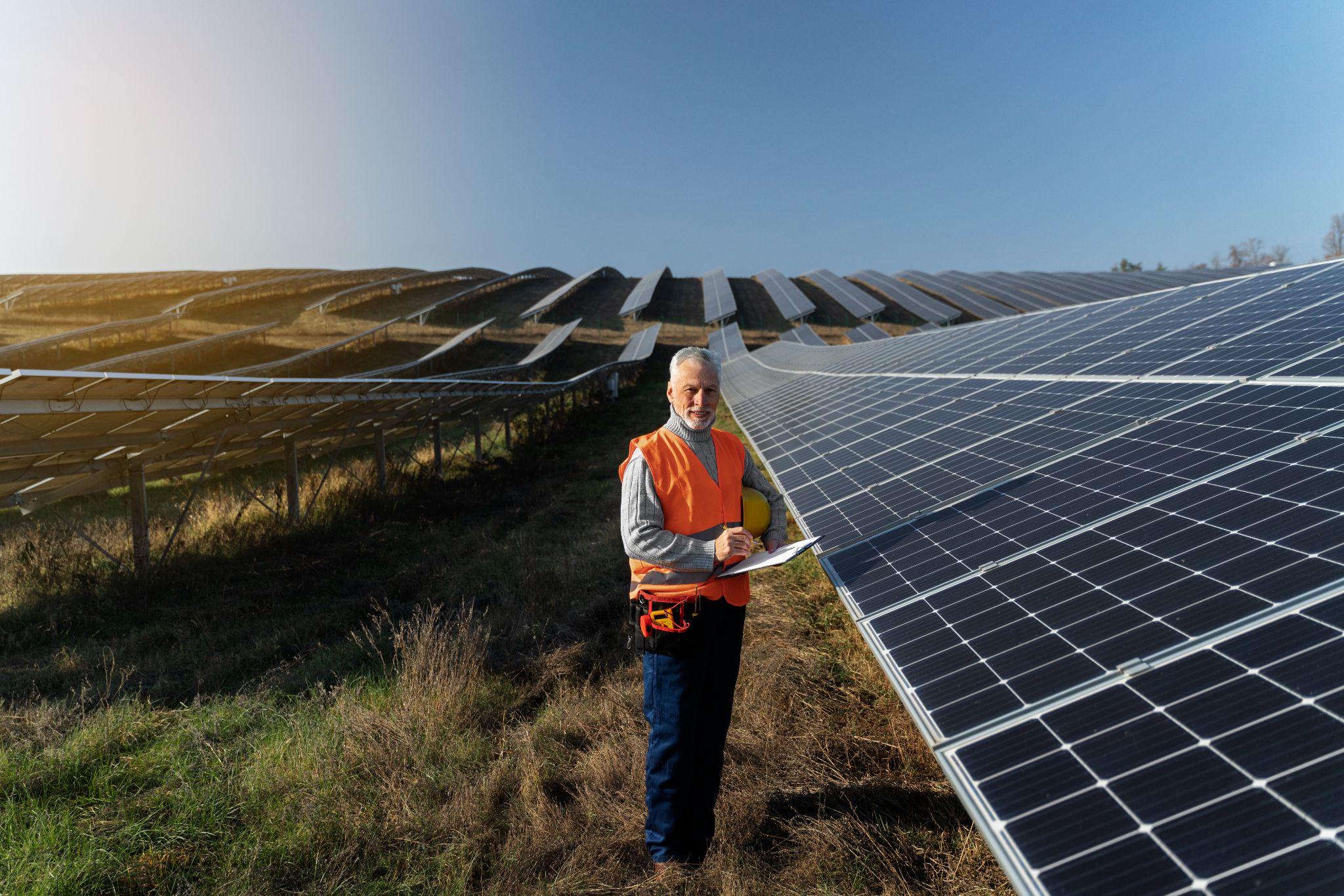 02
Current Industry Scenario
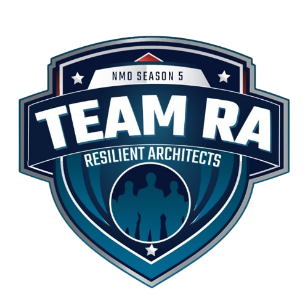 India's Energy LandscapeA Shifting Paradigm
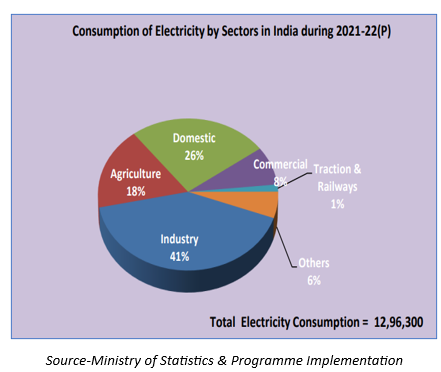 Robust economic growth in India
Rapid increase in energy consumption
Commitment to achieving net-zero emissions by 2070
Transition from non-renewable to renewable energy sources
Government incentives: Grid-Connected Solar Rooftop Scheme, VGF schemes
Solar energy as a frontrunner with versatile applications
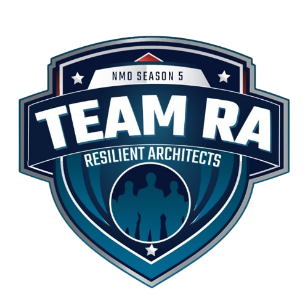 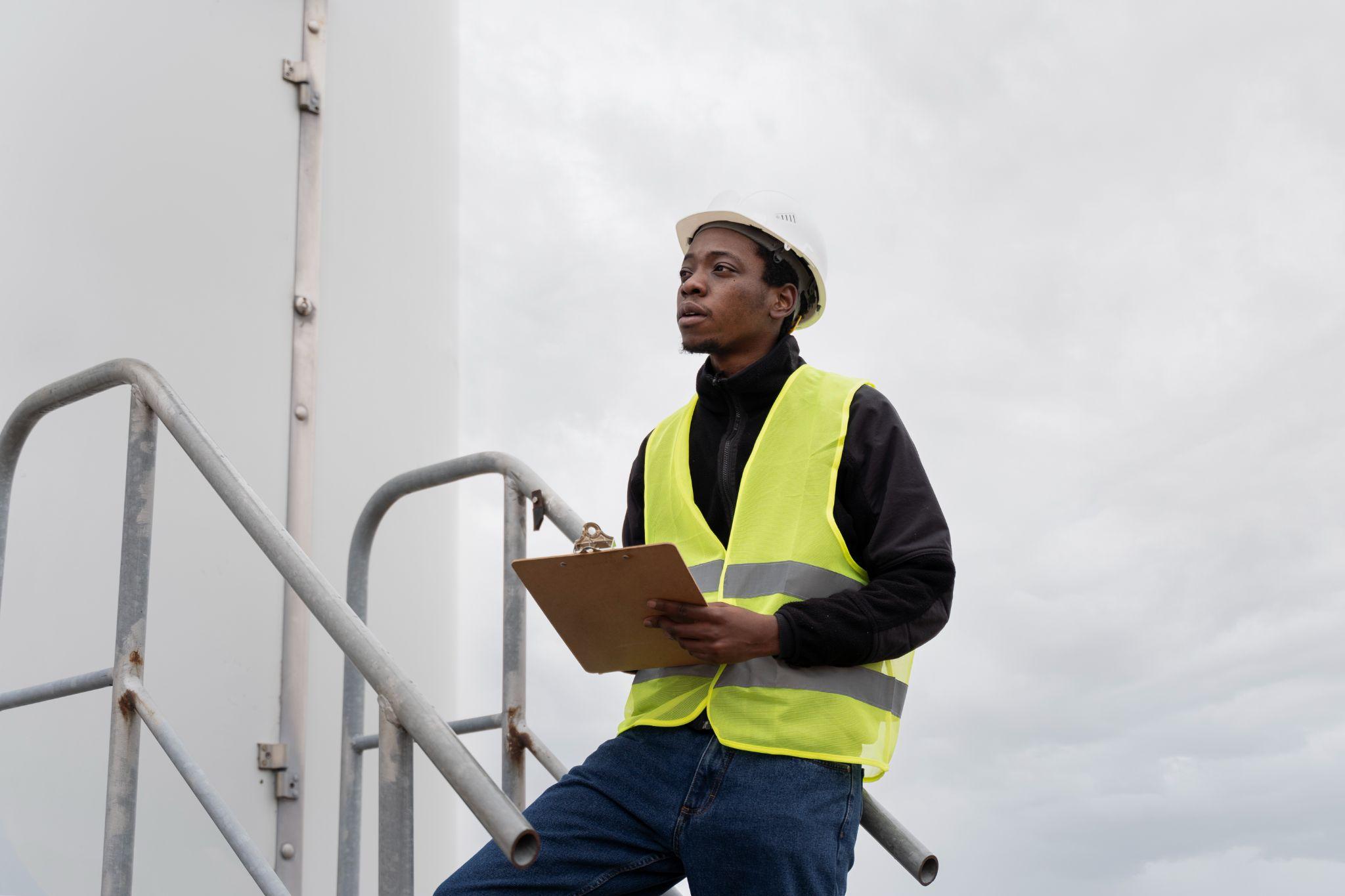 03
Product Line Expansion
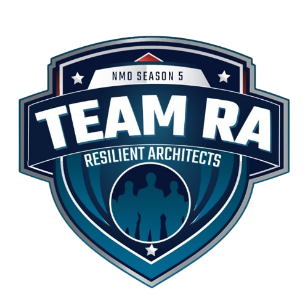 Expanding Product OfferingsMeeting Diverse Needs
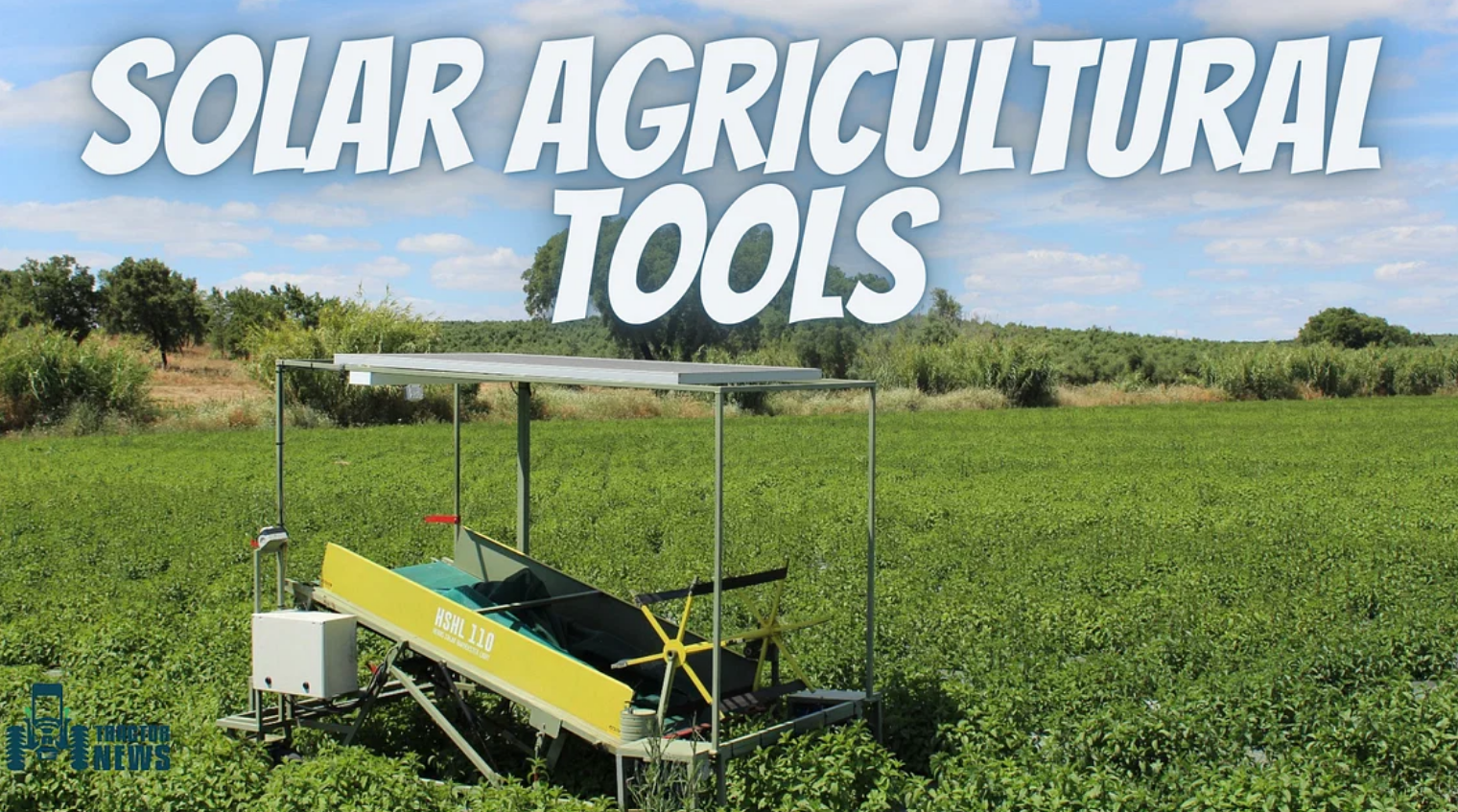 Current SELCO solution offerings: Households, Livelihoods, Institutions
New Product Line: Focus on rural market segment
Agriculture-related solutions: Solar-powered irrigation systems, pumps, threshers, sprayers, dryers, and tillers
Standardizing Product Designs for scalability
Innovations for existing consumer categories
Solar-based Mini Grids for affordability
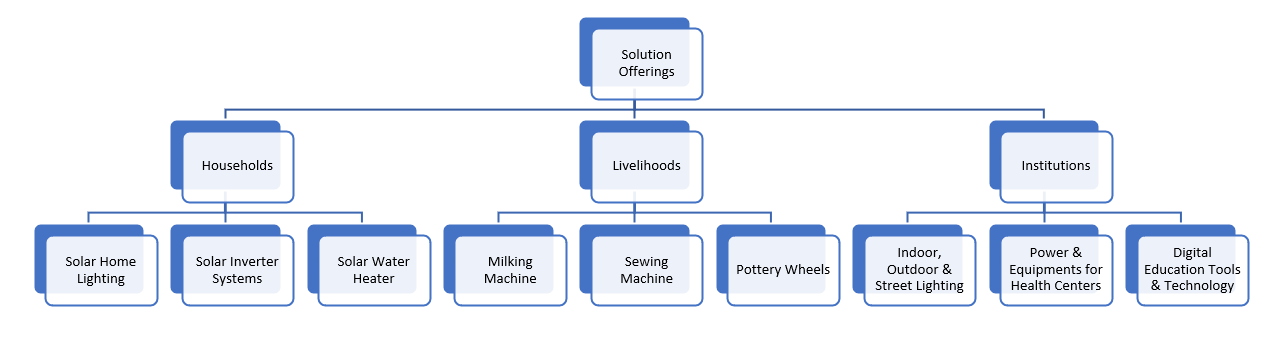 Current Offerings:
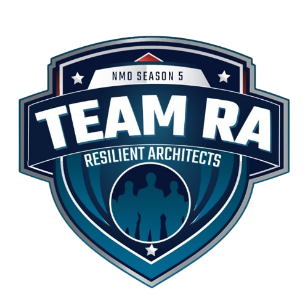 04
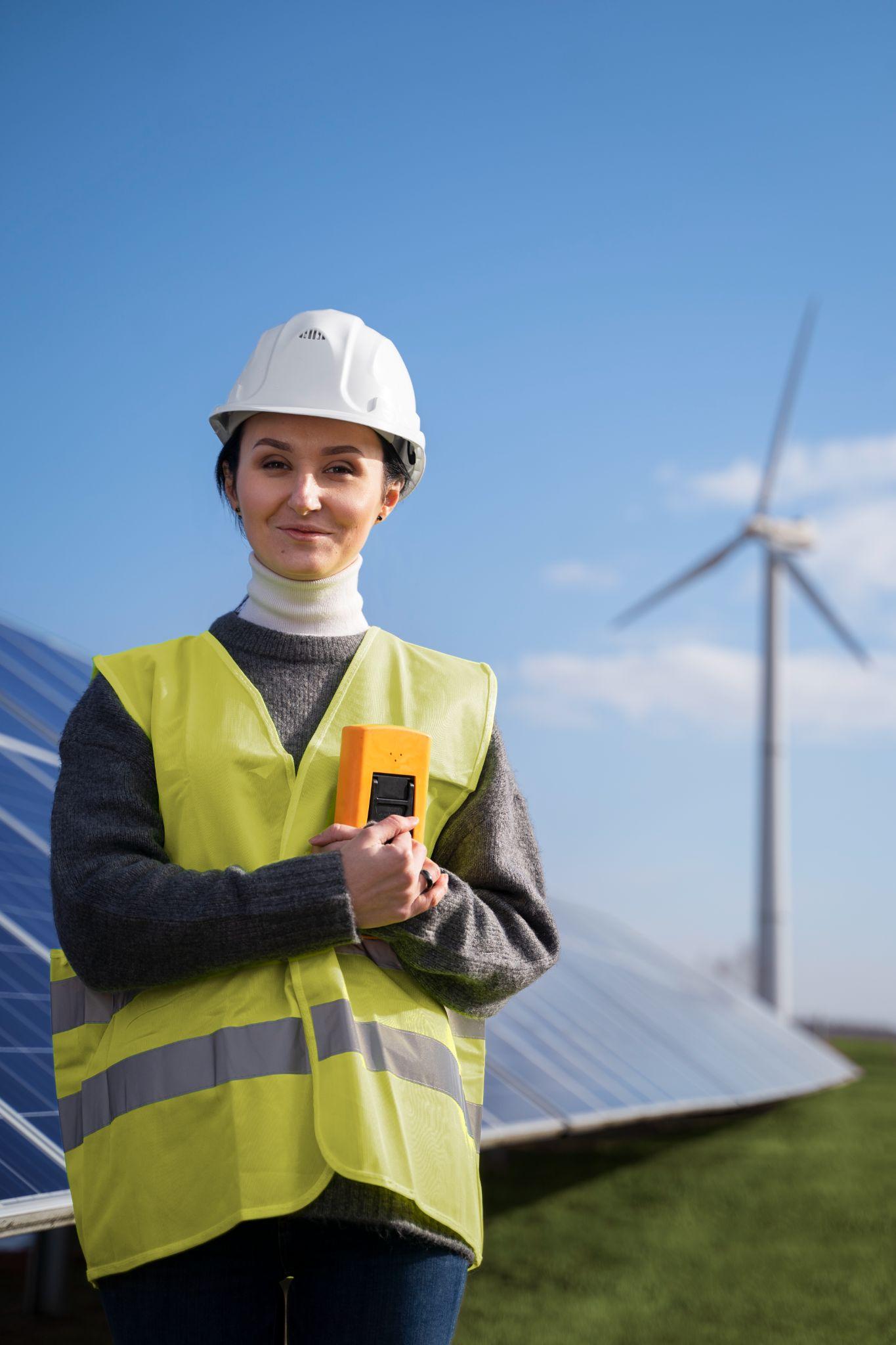 Sales Network Expansion
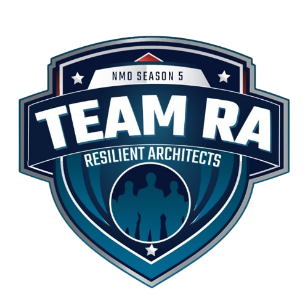 Broadening Market ReachUntapped Potential
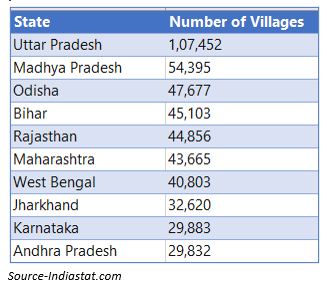 Current footprint: Karnataka, Kerala, Maharashtra, Bihar, Tamil Nadu, and Andhra Pradesh
Top 10 states with high village count: Uttar Pradesh, Madhya Pradesh, Odisha (Untapped)
Partnering with local businesses to reach wider audiences
Mobile Marketing Vans for effective outreach
Kiosk Centers for one-on-one engagement
Village Council Gatherings for building trust
Regional Sales Representatives for local connection
Text/SMS and Social Media Marketing for rural penetration
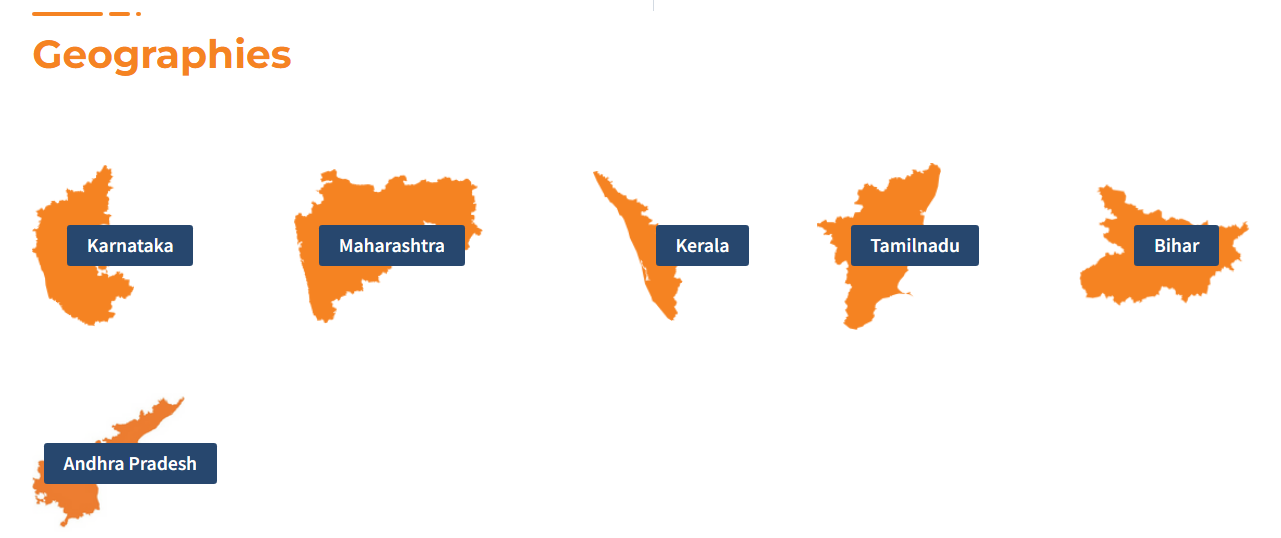 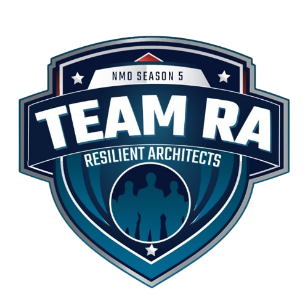 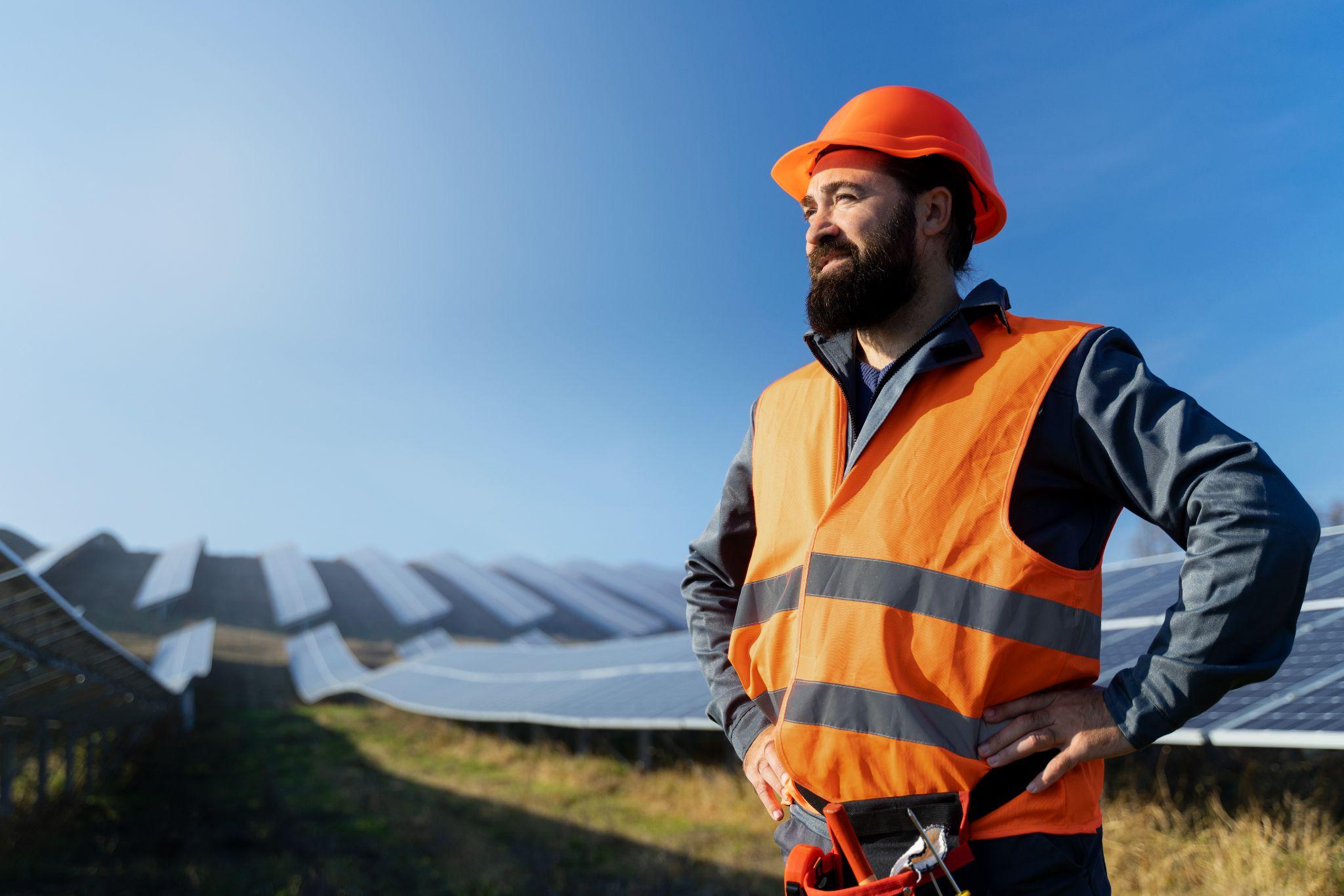 05
Energy Service Center Expansion
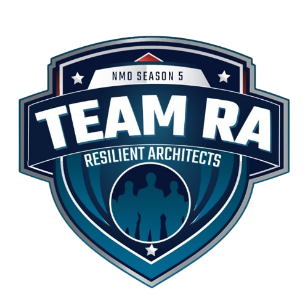 Enhancing Customer SupportAccessible Service Centers
New Energy Service Centers in rural areas
Partnering with local businesses to operate service centers
Mobile Energy Service Centers for remote areas
Technology for efficient customer service
Collaboration with other organizations for greater impact
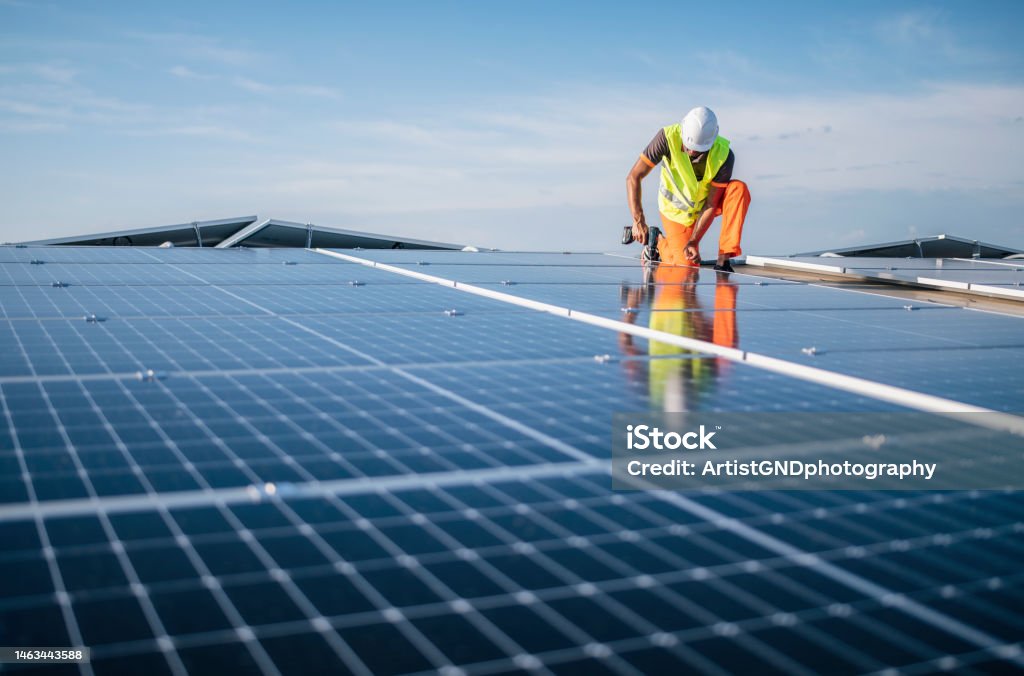 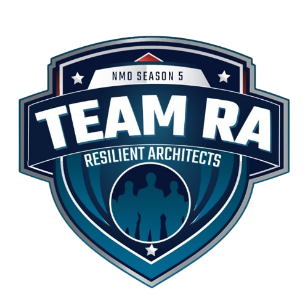 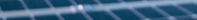 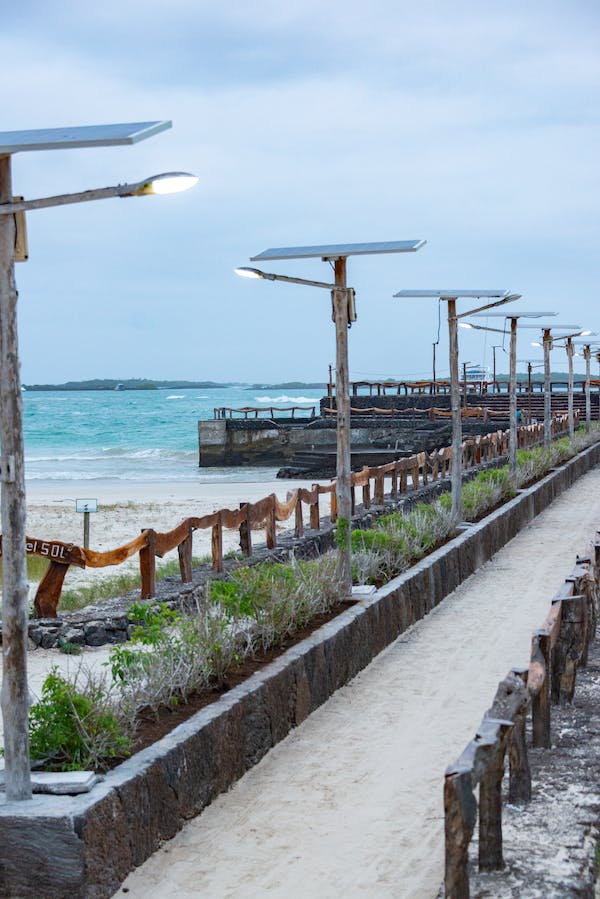 06
ProposedExpansion Plans
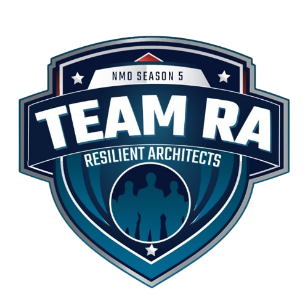 Expansion StrategiesPathways to Growth
Plan B: Product Line Expansion
Plan A: Geographic Expansion
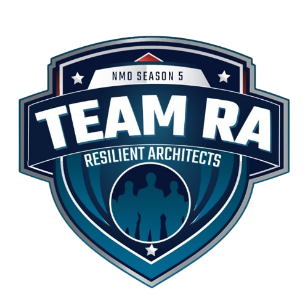 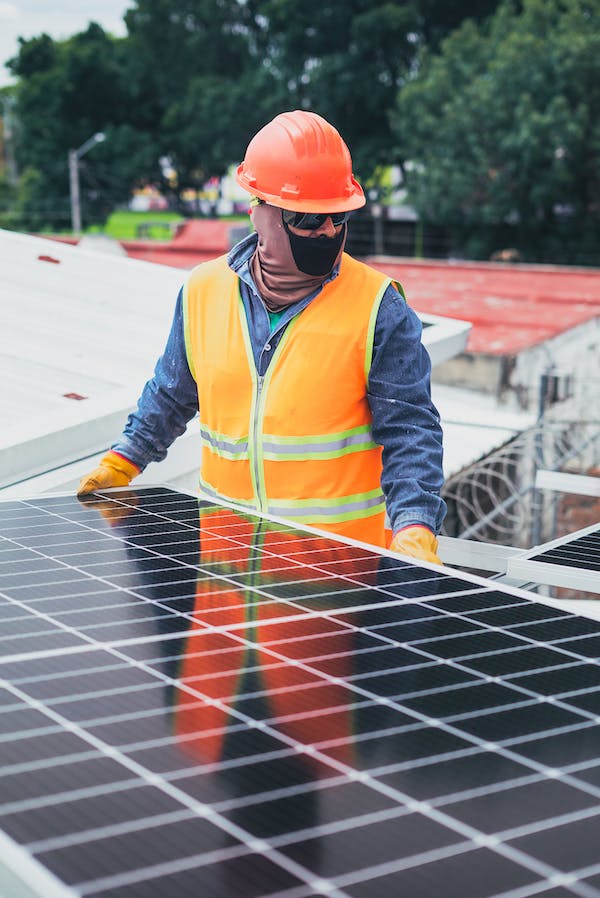 07
SuggestionsFor Departments
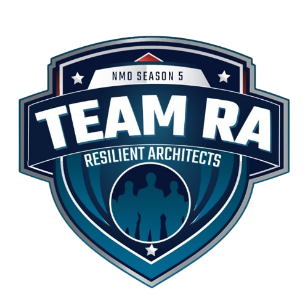 Suggestions for Different DepartmentsRoles for Success
Finance Department: Forecasting, Financing, and Monitoring
HR Department: Recruitment, Training, and Competitive Compensation
Marketing Department: Market Research, Partnerships, and Sales Strategies
IT Department: Centralized Systems, Customer Support, and Efficient Complaint Tracking
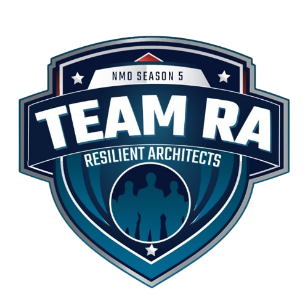 THANKS!Team Resilient Architects
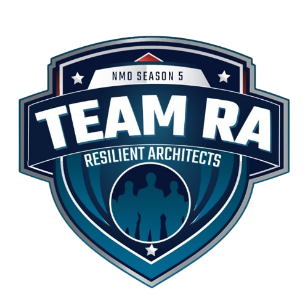